FfCD
Tasgau Cyfathrebu Ar-lein
Meini Prawf Llwyddiant
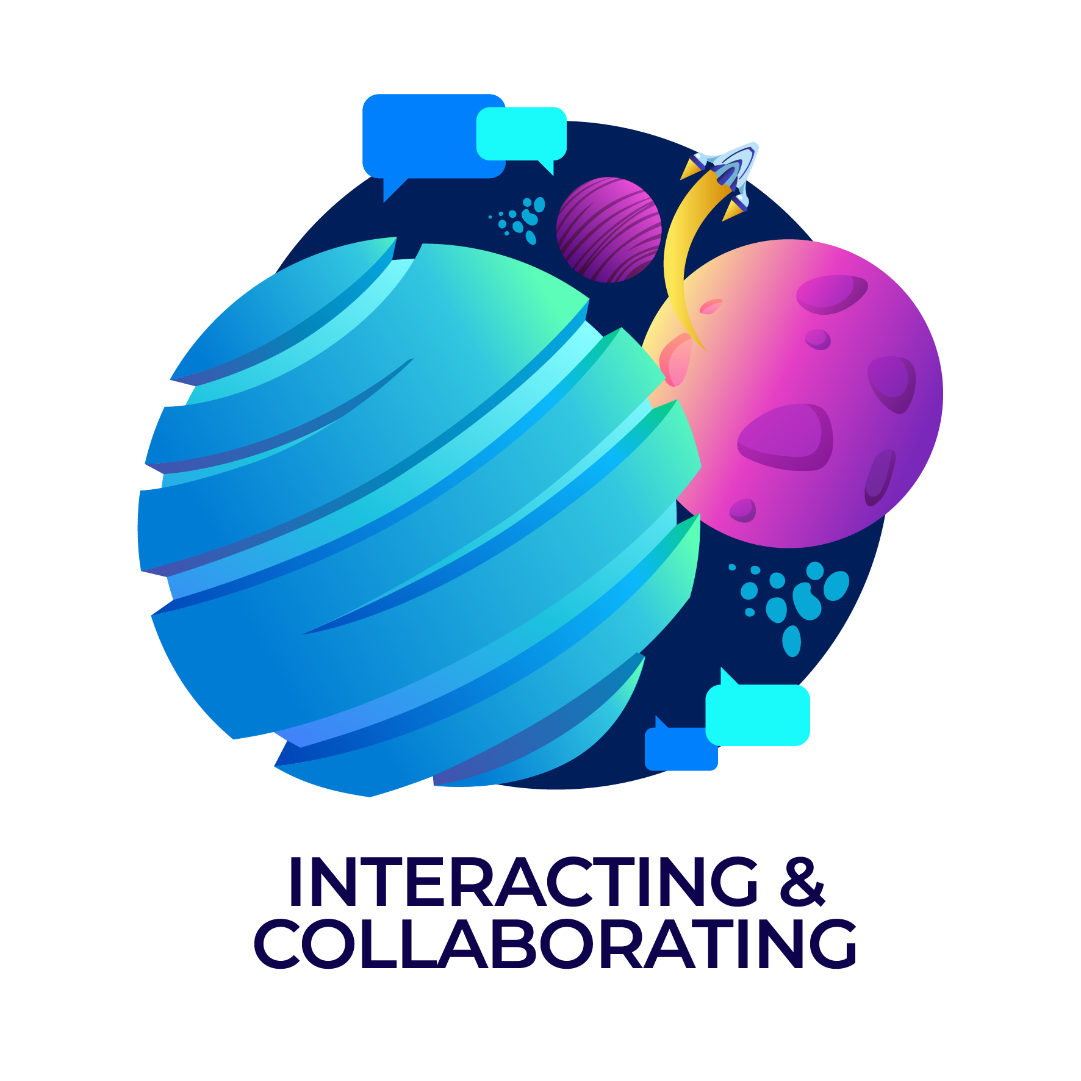 FfCD – Llinyn 2 – Rhyngweithio a Chydweithio
RHYNGWEITHIO A CHYDWEITHIO
FfCD
Sut i … Gydweithio Ar-lein
Meini Prawf Llwyddiant
Defnyddiwch erfyn cydweithio ar-lein – Office 365 ar Hwb
Ffeil > Rhannu > Rhannu gyda Phobl> Teipio Cyfeiriad E-Bost
Penderfynwch rannu fel view only neu roi hawl golygu trwy ddewis o’r gwymplen – ydych chi am iddynt ei weld yn unig neu roi hawl golygu iddynt?
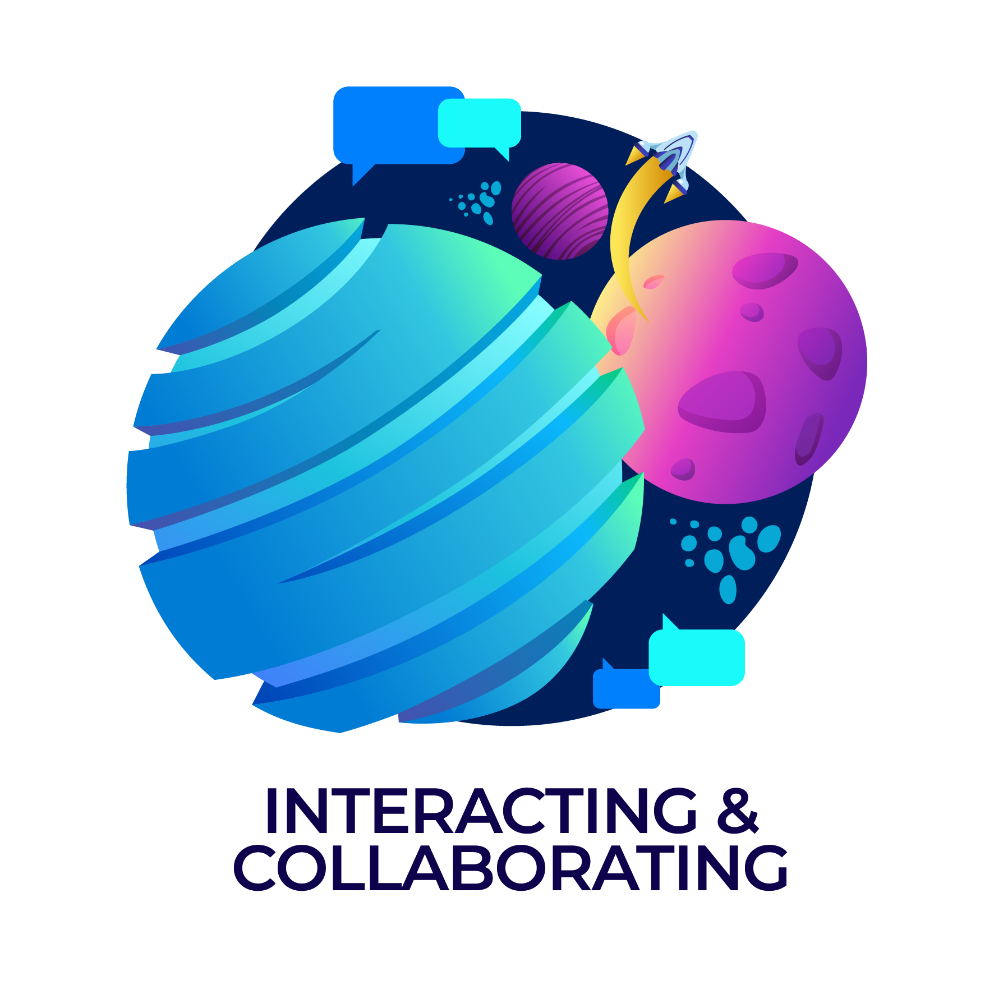 RHYNGWEITHIO A CHYDWEITHIO
FfCD
Sut i … Lanlwytho i Moodle
Mein i Prawf Llwyddiant
Ewch i wefan yr ysgol > cliciwch y logo Moodle > mewngofnodwch gan ddefnyddio eich enw defnyddiwr ysgol a chyfrinair (e.e. 22Joe.Bloggs)
Cliciwch ‘My Courses’ > ffeindiwch y pwnc 
Cliciwch ar yr aseiniad > Ychwanegu Submission > Eicon Ffeiliau  > Lanlwythwch Ffeil > Dewiswch Ffeil > Dewiswch y ffeil  > Lanlwythwch y Ffeil hon > Cadw’r Newidiadau
Mewnosodwch diwtorial fideo
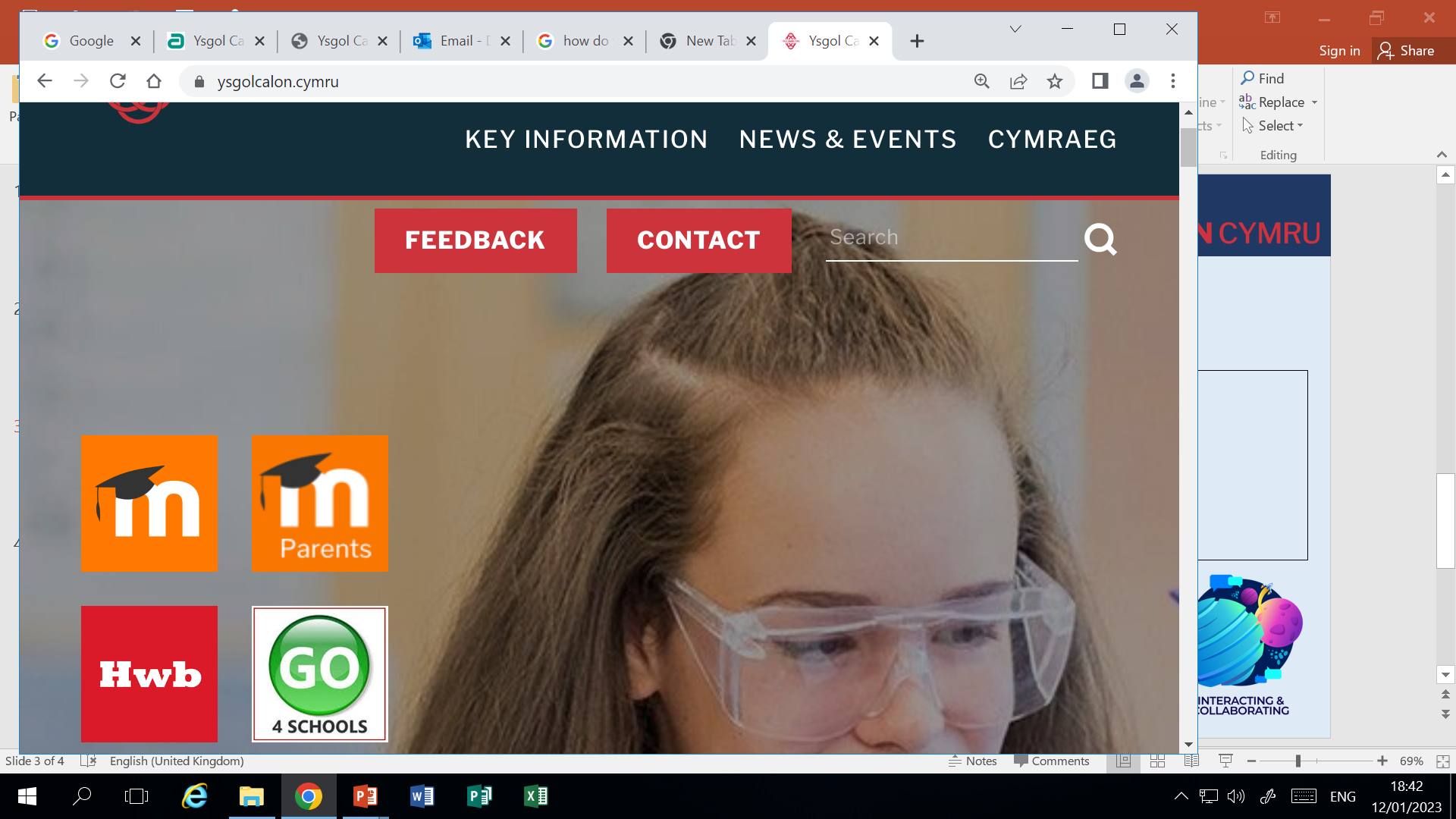 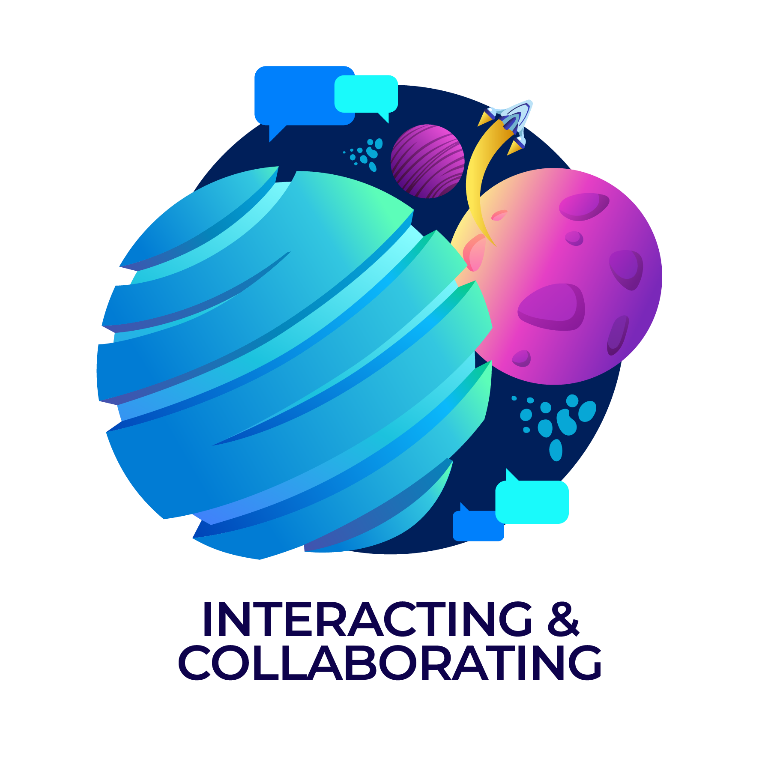 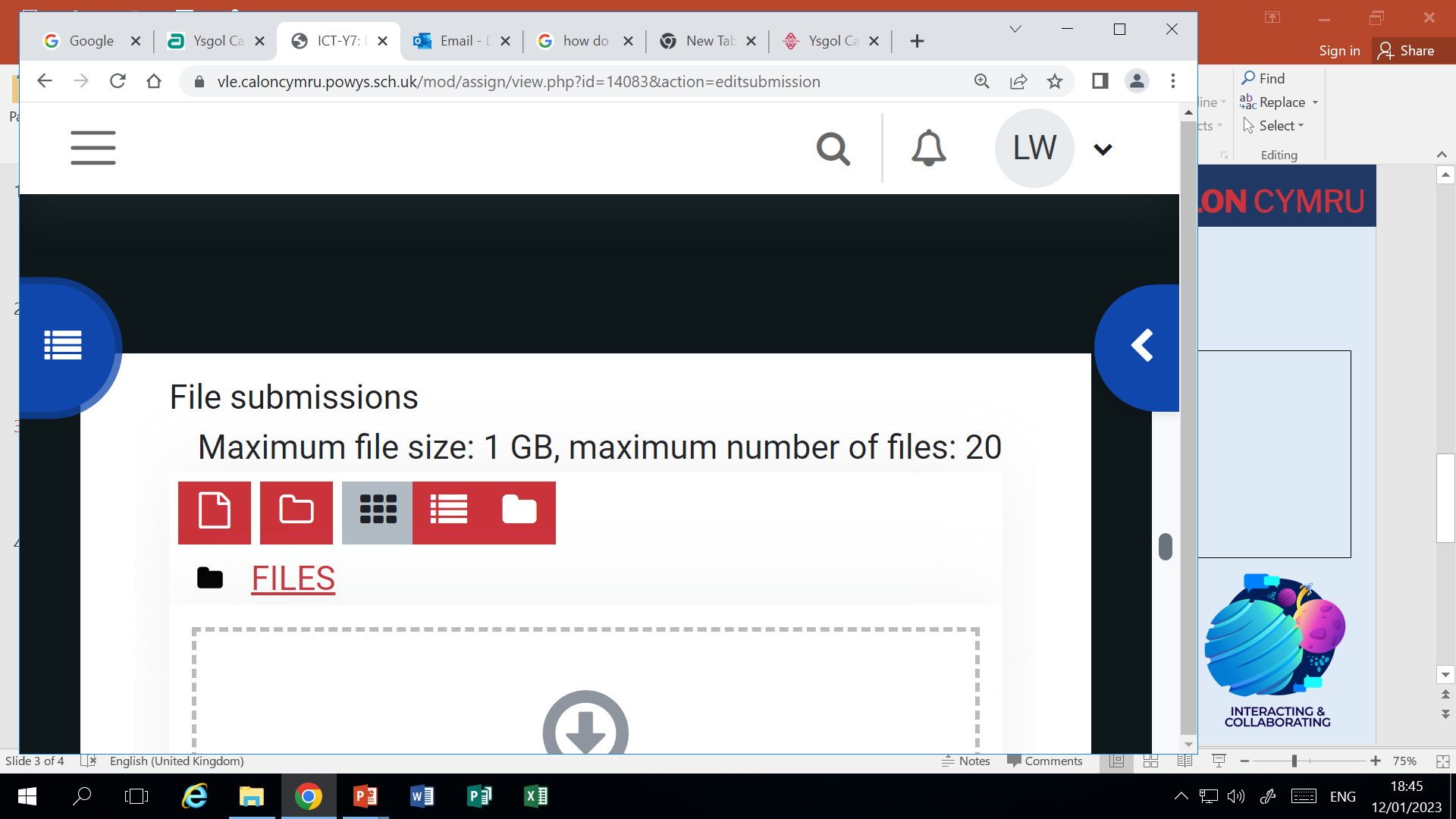 RHYNGWEITHIO A CHYDWEITHIO
FfCD
Sut i… Trosi Ffeiliau i PDF
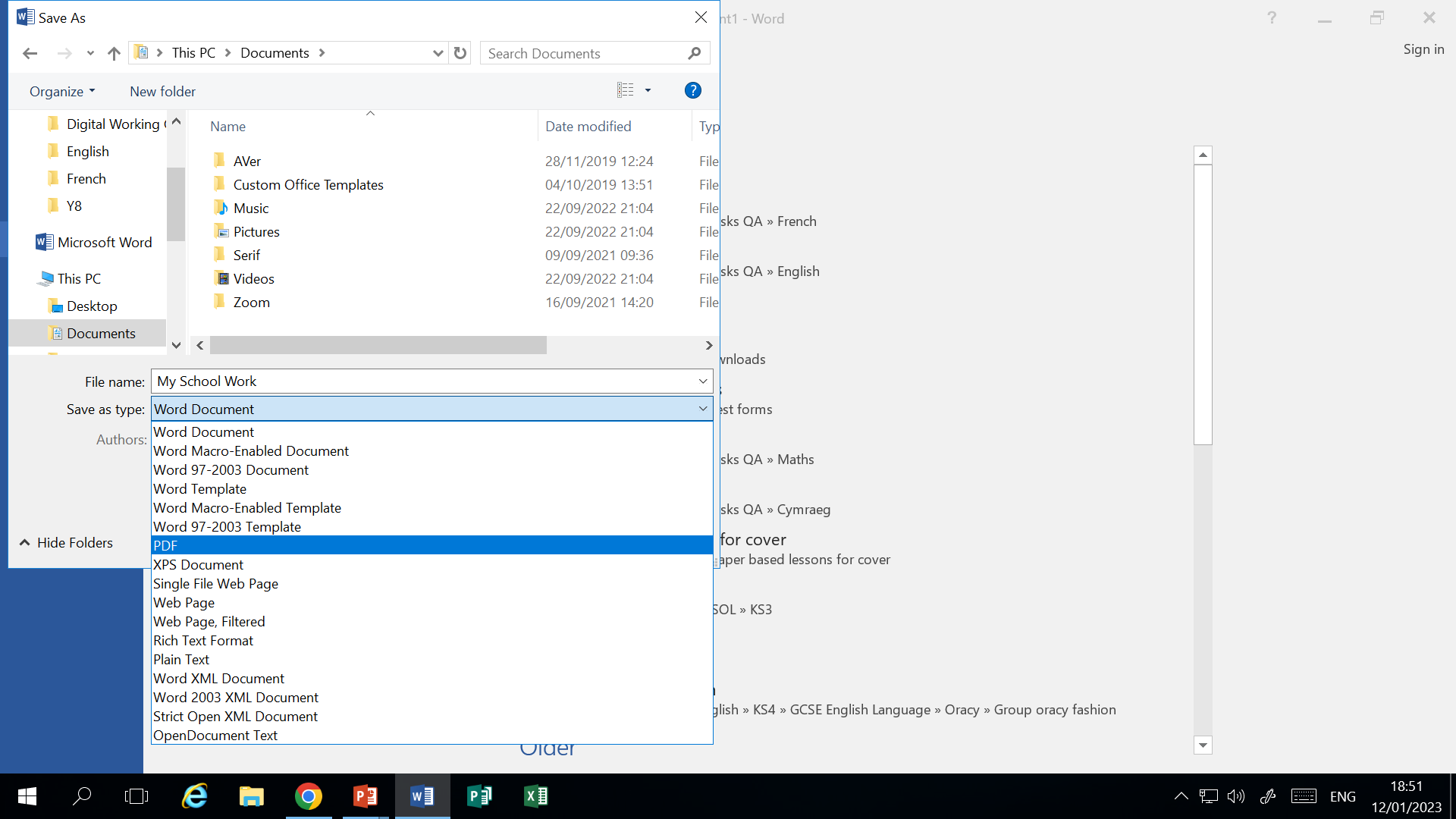 Meini Prawf Llwyddiant
Agorwch y ffeil
Ffeil > Save as > Browse > Cliciwch y gwymplen ‘Save as type’ > dewiswch PDF > Cadwch
Lanlwythwch y ffeil i Moodle!
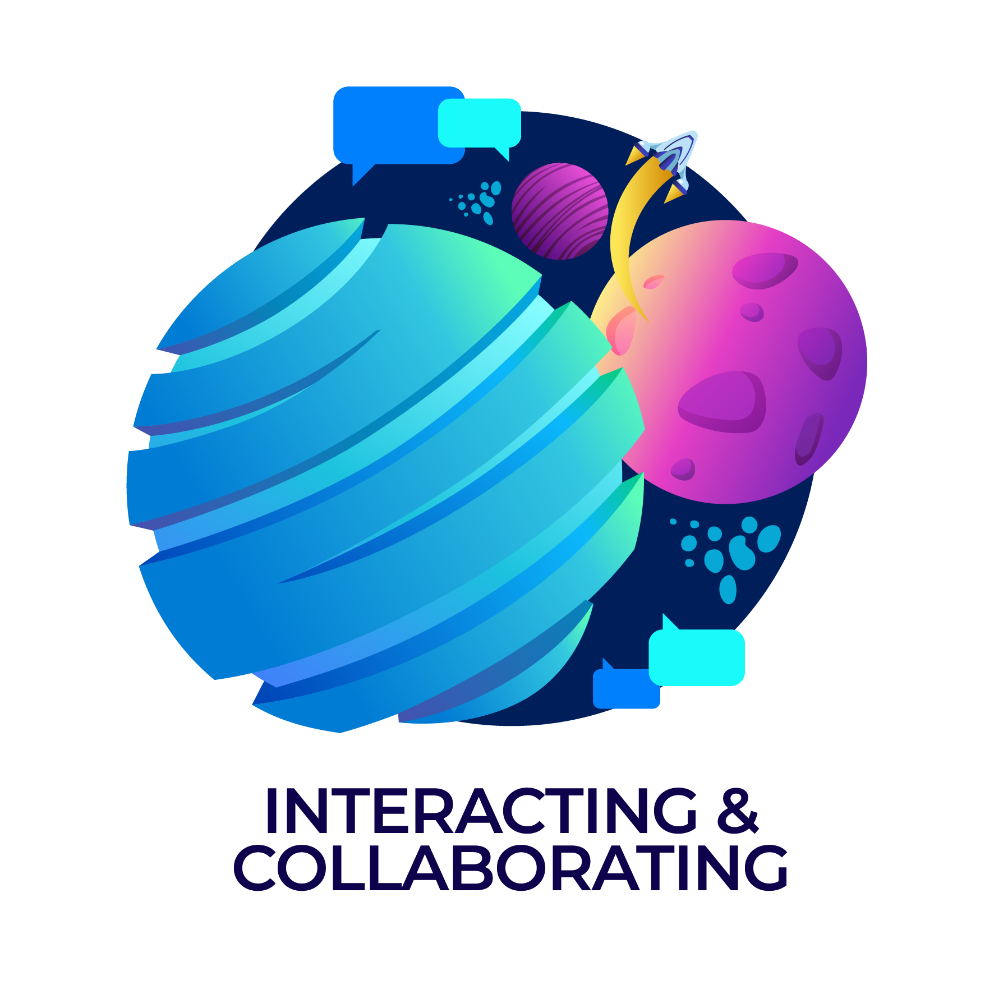 RHYNGWEITHIO A CHYDWEITHIO
FfCD
Sut i … Anfon E-bost
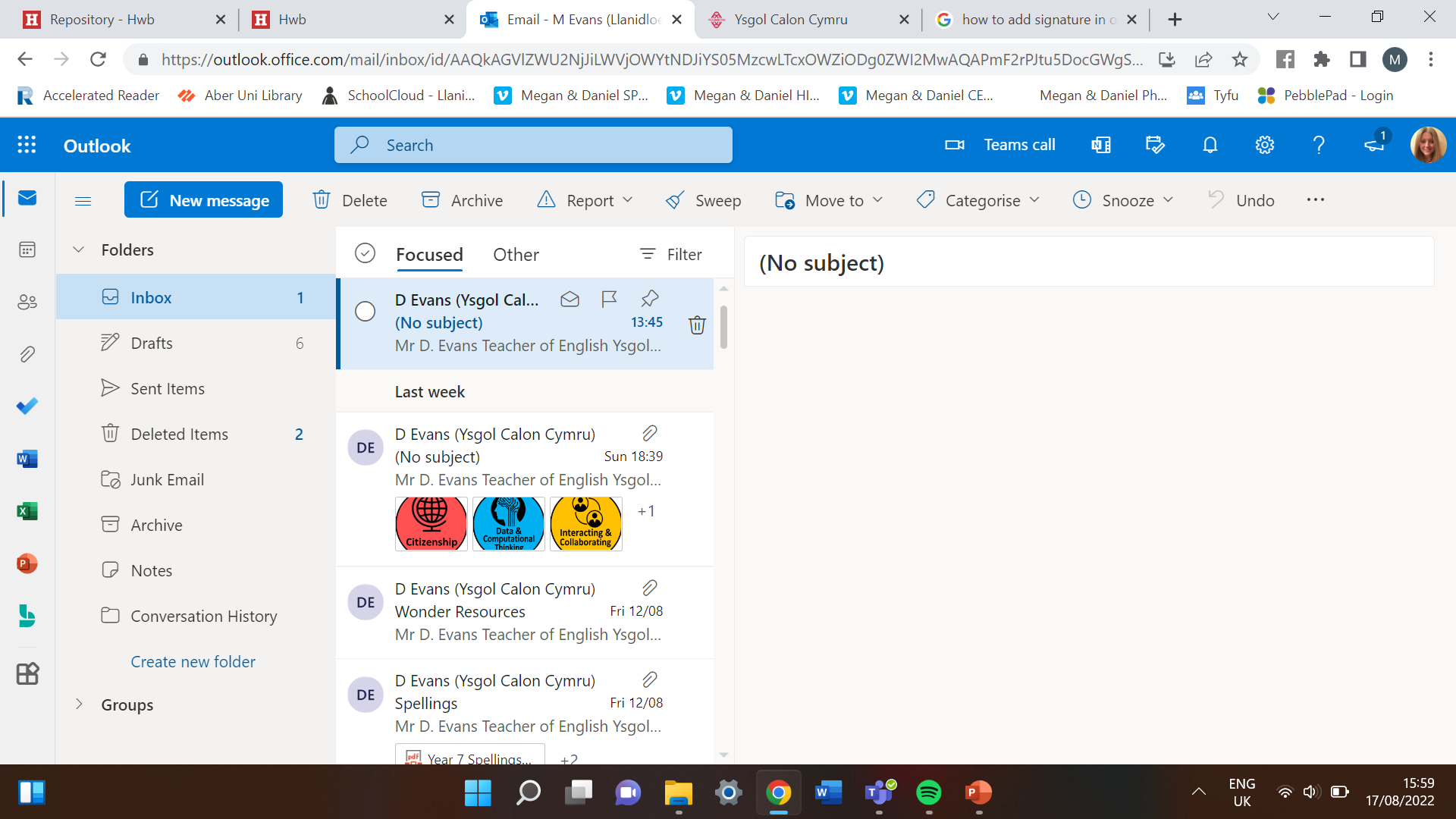 Meini Prawf Llwyddiant
Mewngofnodwch i Hwb > Office365 > Outlook
Cliciwch ‘New Message’
Ychwanegwch bwnc bob amser i ddweud wrth y derbynnydd beth sydd yn eich e-bost
Dechreuwch eich e-bost gydag Annwyl
Peidiwch â defnyddio talfyriadau. E.e. defnyddiwch ‘you’ yn lle ‘u’
Gorffennwch eich e-bost gydag ymadrodd cau cwrtais – Yn gywir, Diolch yn fawr, Cofion cynnes
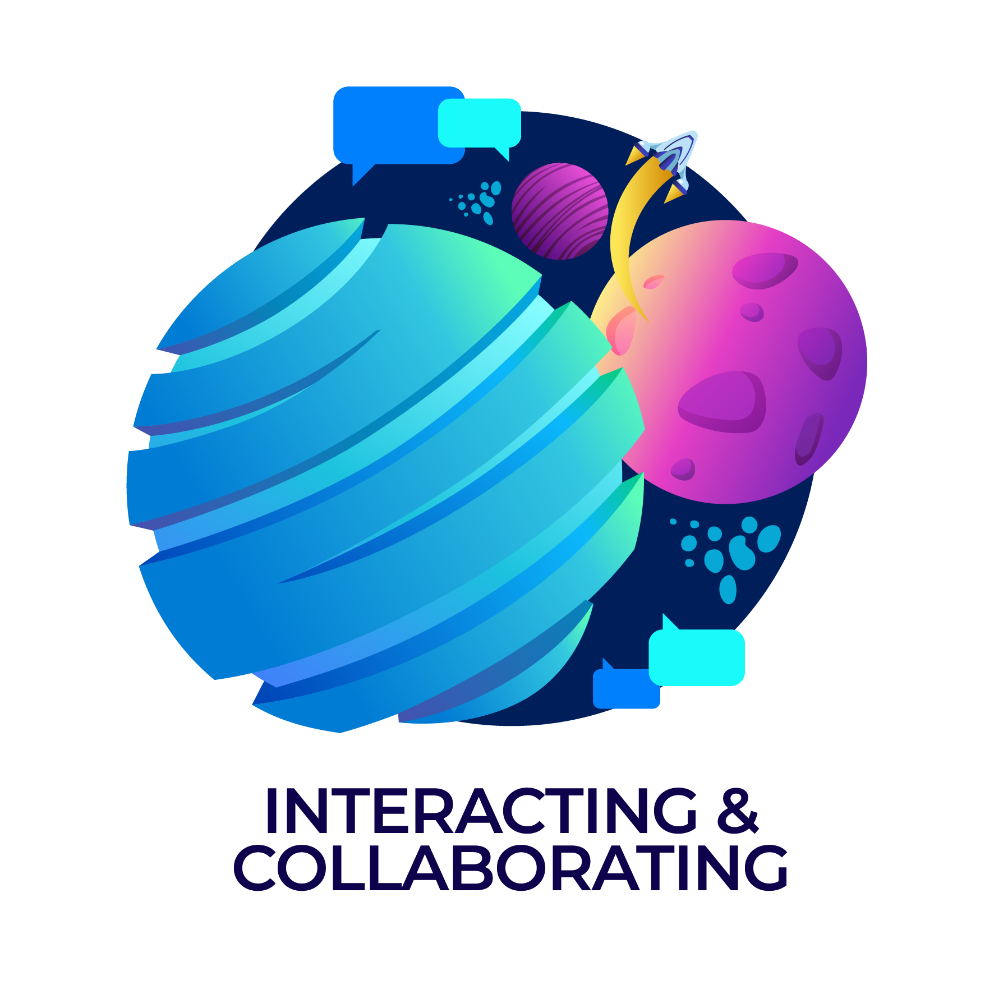 RHYNGWEITHIO A CHYDWEITHIO